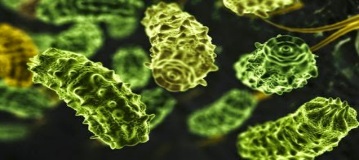 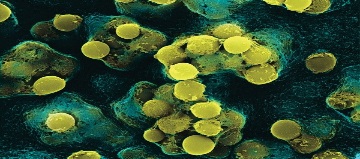 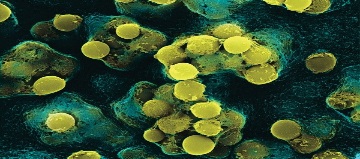 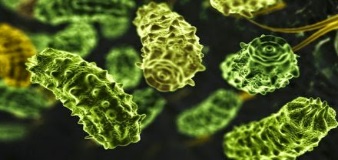 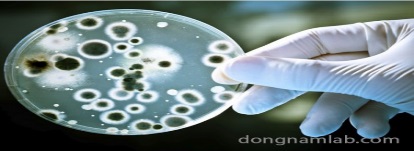 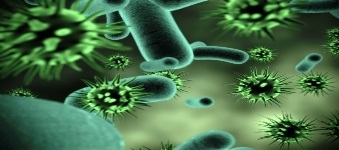 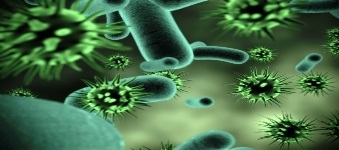 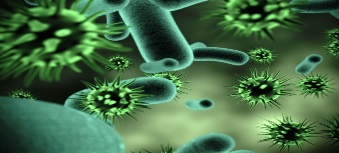 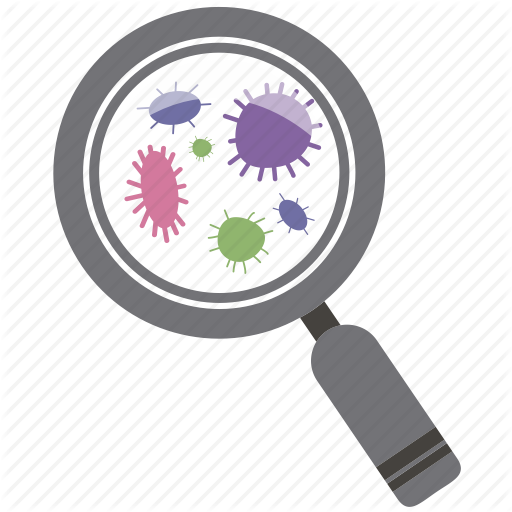 Phần Bốn: SINH HỌC CƠ THỂ
Chương III. SINH TRƯỞNG VÀ PHÁT TRIỂN
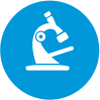 Bài
HOOCMON THỰC VẬT
35
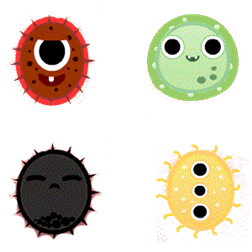 KHÁI NIỆM
I
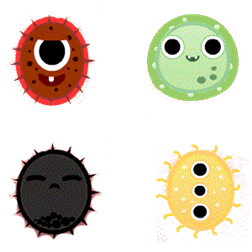 HOOCMON KÍCH THÍCH
II
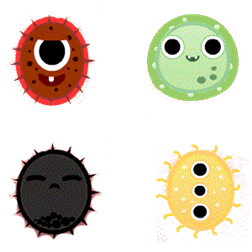 HOOCMON ỨC CHẾ
III
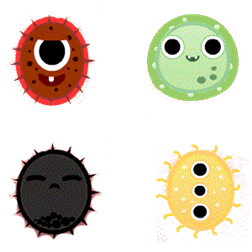 TƯƠNG QUAN HOOCMON THỰC VẬT
IV
1
Bài 35
HOOCMON THỰC VẬT
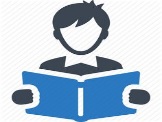 KHÁI NIỆM
I
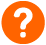 Vì sao thân cây có thể hướng về phía ánh sáng?
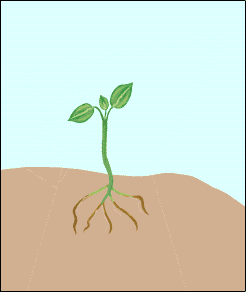 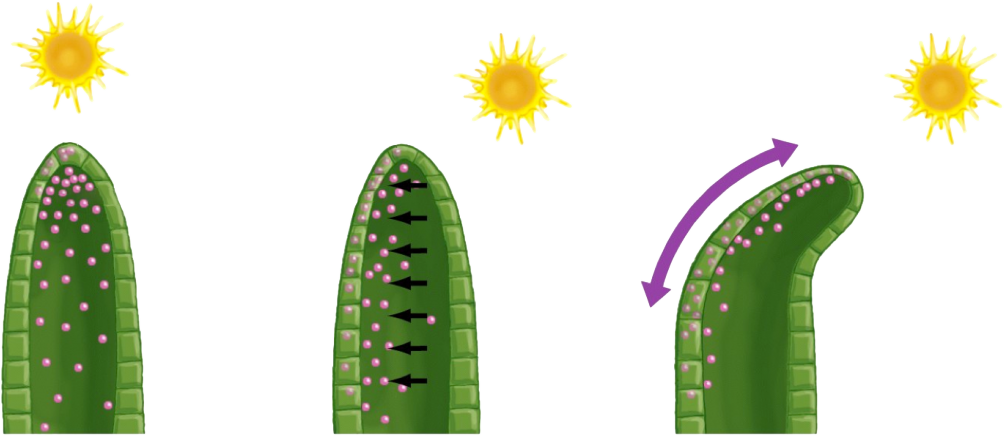 Auxin
Auxin chính là hoocmon thực vật
2
Bài 35
HOOCMON THỰC VẬT
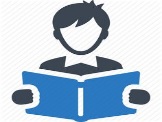 KHÁI NIỆM
I
Khái niệm
1
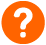 Hoocmon thực vật là gì?
Hoocmôn thực vật (phitôhoocmôn) là các chất hữu cơ do cơ thể thực vật tiết ra để điều tiết hoạt động sống của cây.
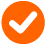 3
Bài 35
HOOCMON THỰC VẬT
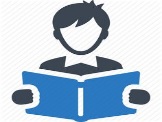 KHÁI NIỆM
I
Đặc điểm chung
2
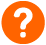 Hoocmôn thực vật có những đặc điểm chung nào?
+ Được tạo ra ở một nơi nhưng gây ra phản ứng ở một nơi khác trong cây.
+ Với nồng độ thấp → gây biến đổi mạnh trong cơ thể.
+ Tính chuyên hóa thấp so với hoocmôn ở động vật bậc cao
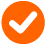 4
Bài 35
HOOCMON THỰC VẬT
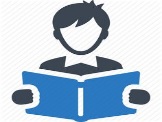 KHÁI NIỆM
I
Phân loại
3
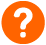 Hoocmôn thực vật được chia ra làm mấy nhóm?
5
Bài 35
HOOCMON THỰC VẬT
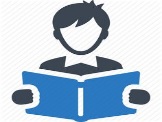 HOOCMON KÍCH THÍCH
II
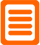 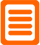 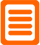 6
- Kích thích nguyên phân, kéo dài tế bào.
- Kích thích nảy mầm, chồi rễ, tạo quả không hạt, nuôi cấy mô.
- Làm rễ mọc nhanh, mạnh (ở cành giâm).
- Tạo quả không hạt: cà chua, nho.
Ở đỉnh, thân, cành
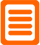 - Tăng số lần nguyên phân, kéo dài tế bào.
- Kích thích nảy mầm hạt, chồi, củ. Tạo quả không hạt, phân giải tinh bột nhanh.
- Làm sợi lanh, đay dài.
- Tạo quả không hạt: cam, dưa hấu, nho.
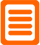 Ở lá và rễ
- Kích thích phân bào làm chậm quá trình già tế bào.
- Phân hóa chồi bên (nuôi cấy mô callus).
- Dùng trong nuôi cấy  mô tạo cơ quan sinh dưỡng (rễ mới, cành mới).
Ở rễ
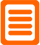 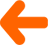 7
Bài 35
HOOCMON THỰC VẬT
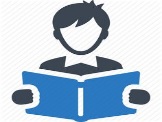 HOOCMON KÍCH THÍCH
II
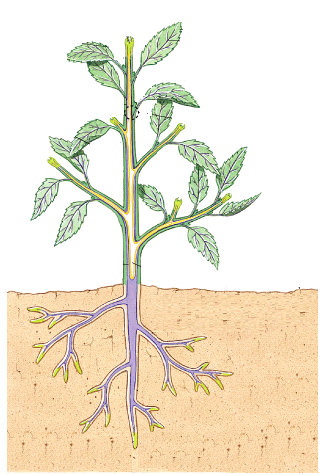 Auxin
Auxin
1
Auxin
Auxin
Ở đỉnh, thân, cành
8
Bài 35
HOOCMON THỰC VẬT
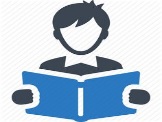 HOOCMON KÍCH THÍCH
II
Auxin
1
Hạt là nguồn cung cấp auxin cho quả phát triển. Thiếu auxin quả không phát triển
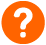 Auxin ảnh hưởng như thế nào đến sự sinh trưởng quả dâu tây?
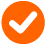 Quả bị loại bỏ hạt và không xử lý AIA
Quả được tạo ra do thụ tinh bình thường
Quả bị loại bỏ hạt và xử lý AIA
9
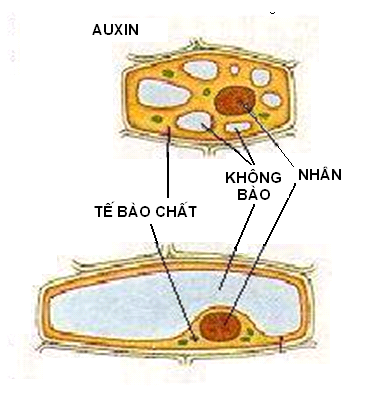 Bài 35
HOOCMON THỰC VẬT
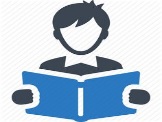 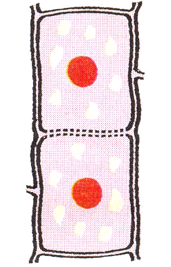 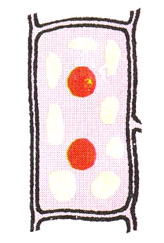 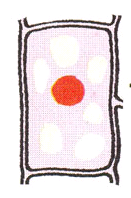 HOOCMON KÍCH THÍCH
II
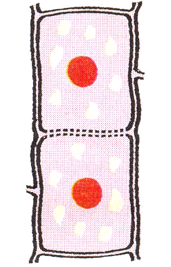 Auxin
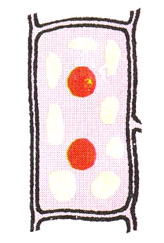 1
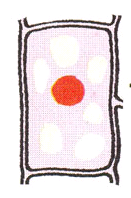 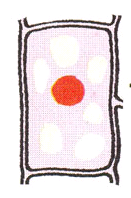 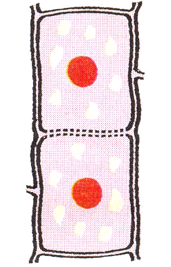 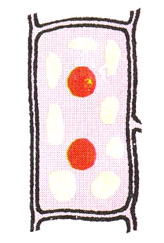 KÍCH THÍCH QUÁ TRÌNH NGUYÊN PHÂN
KÍCH THÍCH SINH TRƯỞNG DÃN DÀI CỦA TẾ BÀO
10
Bài 35
HOOCMON THỰC VẬT
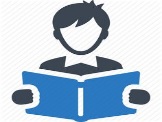 HOOCMON KÍCH THÍCH
II
Auxin
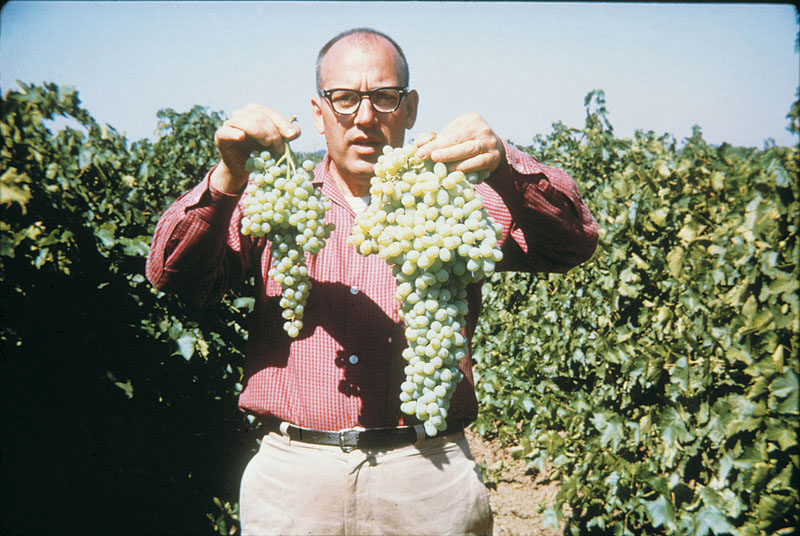 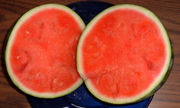 1
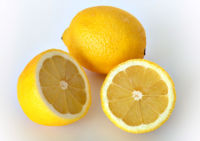 Tạo quả không hạt
11
Bài 35
HOOCMON THỰC VẬT
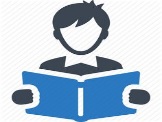 HOOCMON KÍCH THÍCH
II
Auxin
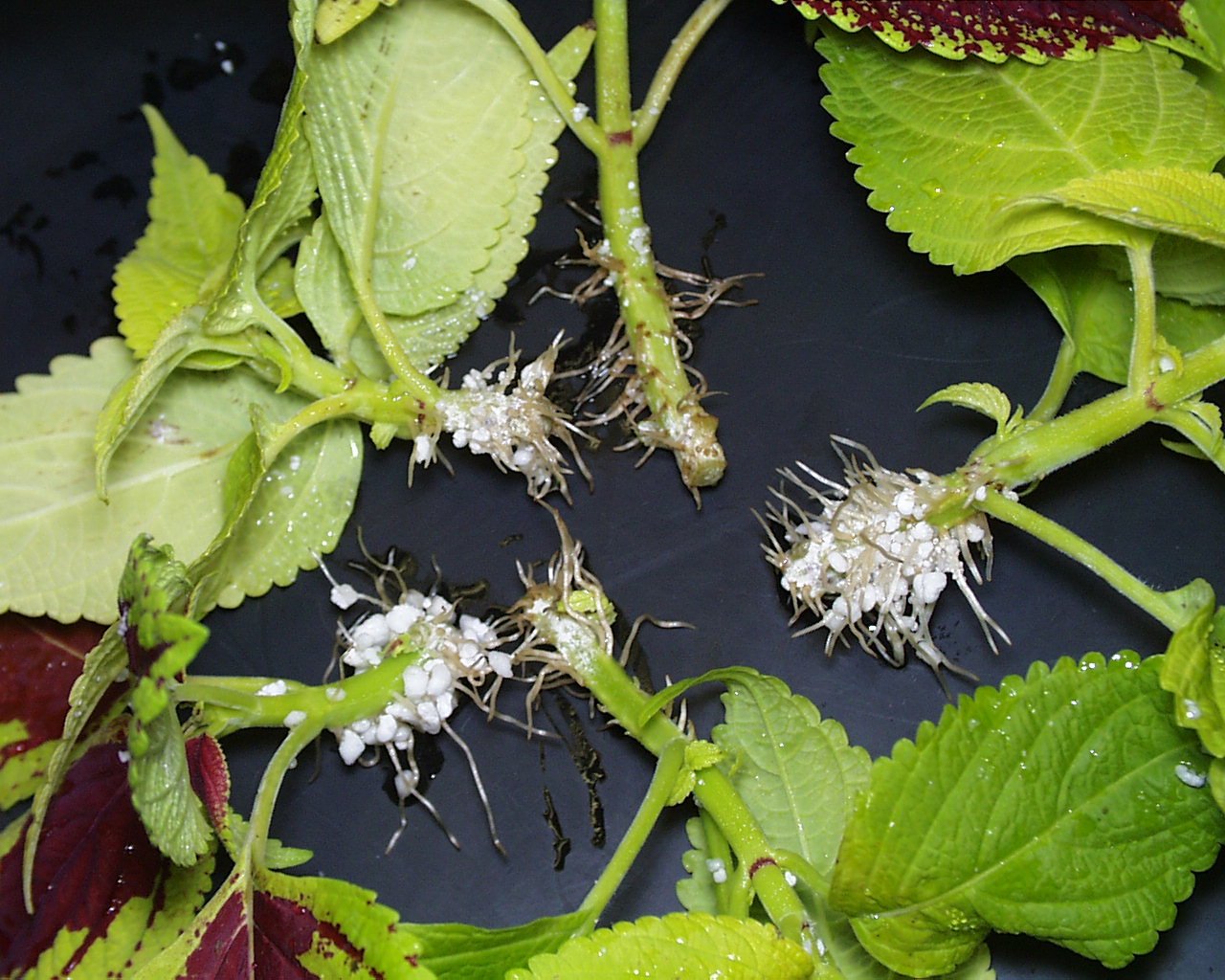 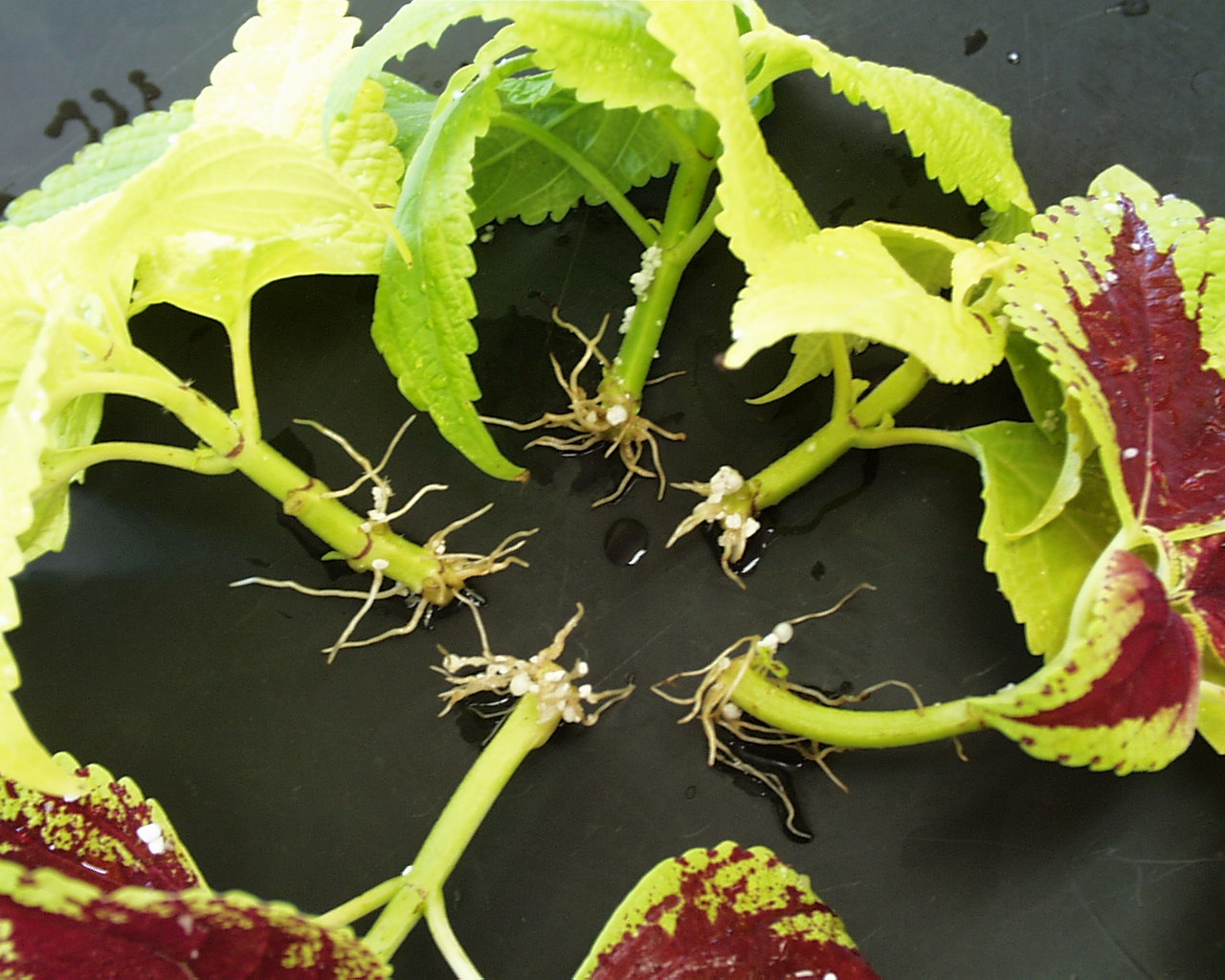 1
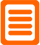 Có Auxin
Không có auxin
12
Bài 35
HOOCMON THỰC VẬT
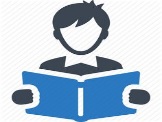 HOOCMON KÍCH THÍCH
II
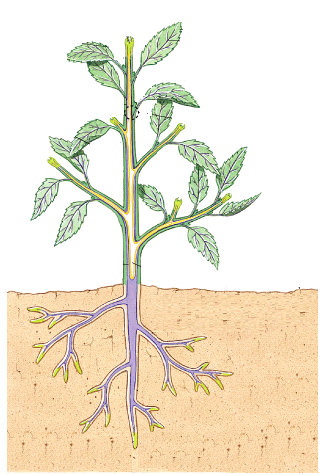 Giberelin
2
Giberelin
Ở lá và rễ
Giberelin
13
Bài 35
HOOCMON THỰC VẬT
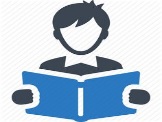 HOOCMON KÍCH THÍCH
II
Giberelin
2
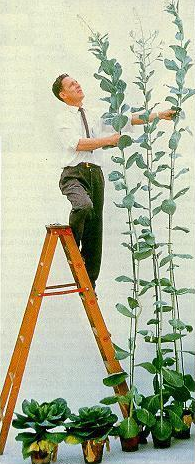 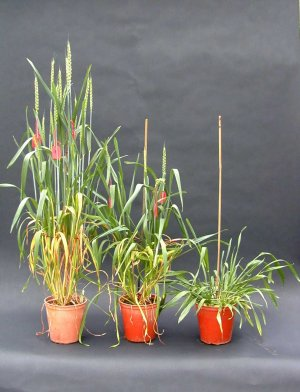 Sinh trưởng các đột biến lùn (thiếu gen chịu trách nhiệm tổng hợp enzyme trong con đường tổng hợp GA)
Kích thích sự sinh trưởng kéo dài của thân (được xác định do vai trò của GA1)
14
Bài 35
HOOCMON THỰC VẬT
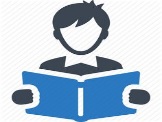 HOOCMON KÍCH THÍCH
II
Giberelin
2
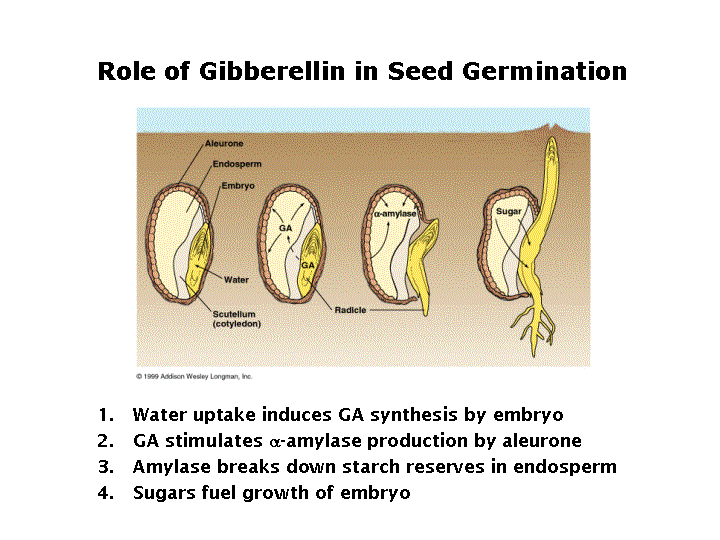 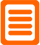 Hạt a-lơ-ron
Nội nhũ
Phôi
Kích thích sự nảy mầm của hạt, củ
15
Bài 35
HOOCMON THỰC VẬT
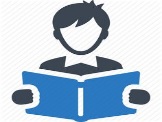 HOOCMON KÍCH THÍCH
II
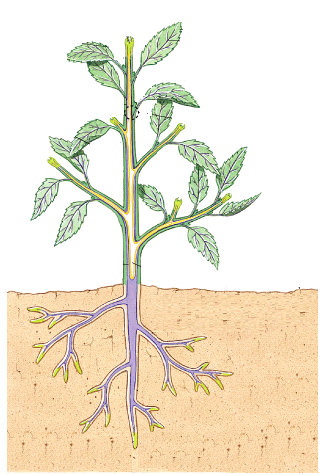 Xitokinin
3
Xitokinin phân bố ở rễ
Xytokinin
16
Bài 35
HOOCMON THỰC VẬT
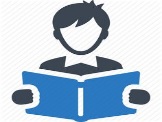 HOOCMON KÍCH THÍCH
II
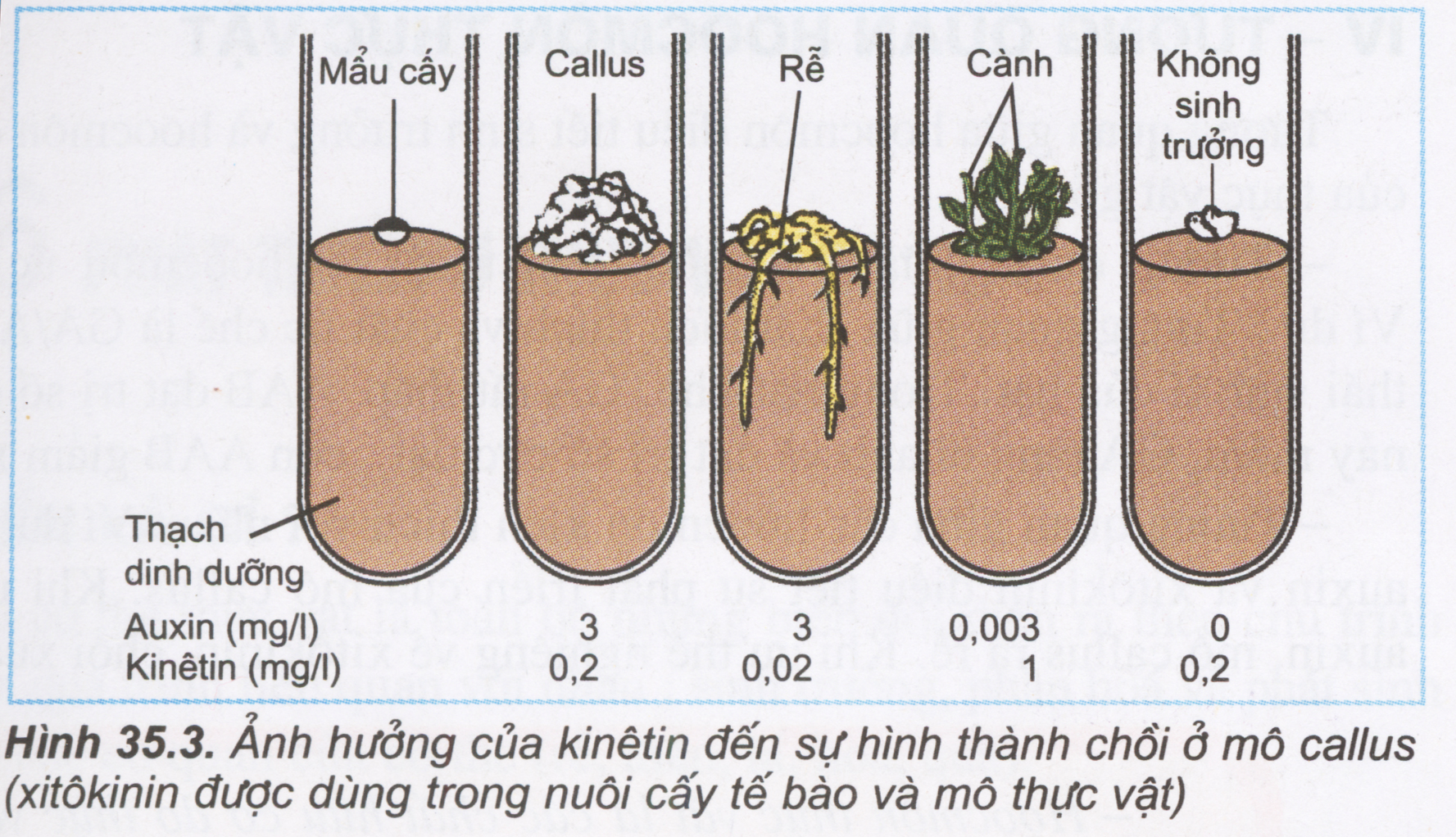 Xitokinin
3
Nhận xét về vai trò của xitôkinin đối với sự hình thành chồi trong mô callus?
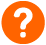 Hoạt hóa sự phân hóa phát sinh chồi thân (khi có mặt auxin)
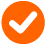 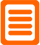 17
Bài 35
HOOCMON THỰC VẬT
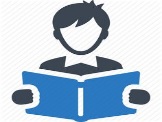 HOOCMON ỨC CHẾ
III
18
- Thúc đẩy quả chín, lá rụng.
- Ức chế quá trình sinh trưởng của cây non, mầm thân củ.
Các mô của quả chín, lá già.
Làm quả chín đều, làm rụng lá.
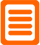 - Gây rụng lá, quả, ngủ nghỉ của hạt.
- Ức chế nảy mầm, ức chế sinh trưởng mạnh.
- Ở lá, chóp rễ.
- Ở mô thực vật có mạch.
Gây trạng thái ngủ, nghỉ của chồi.
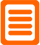 19
Bài 35
HOOCMON THỰC VẬT
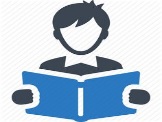 HOOCMON ỨC CHẾ
III
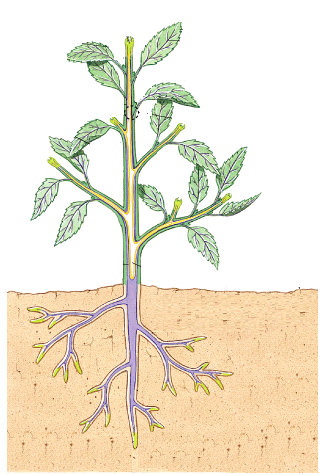 ÊTILEN
1
Etilen
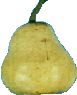 Các mô của quả chín, lá già.
Etilen
20
Bài 35
HOOCMON THỰC VẬT
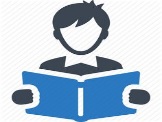 HOOCMON ỨC CHẾ
III
ÊTILEN
1
Cho biết người ta sắp xếp quả chín cùng với quả xanh để làm gì?
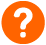 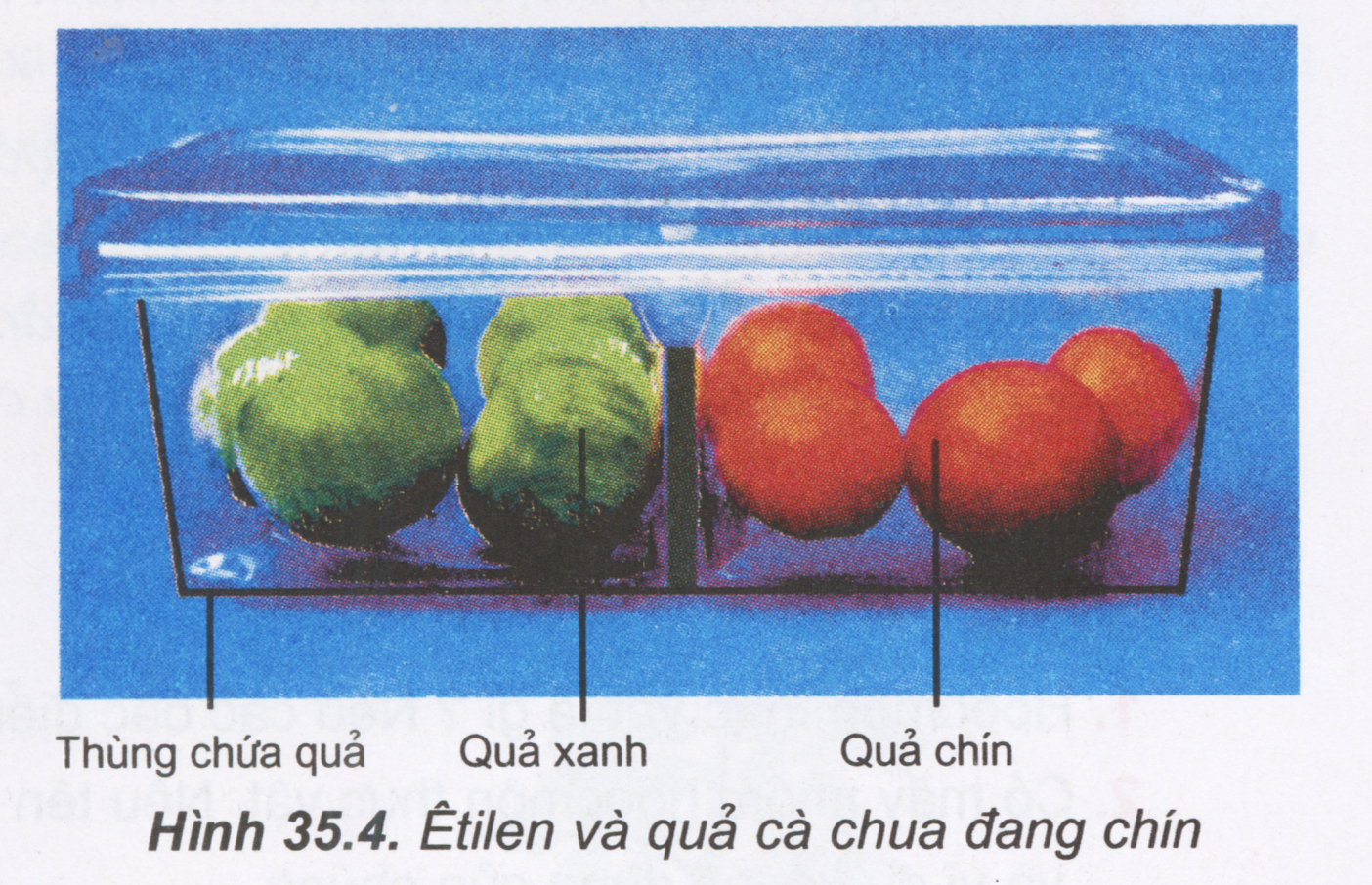 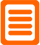 21
Bài 35
HOOCMON THỰC VẬT
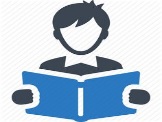 HOOCMON ỨC CHẾ
III
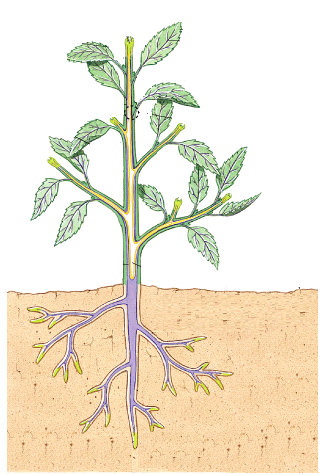 Axit abxixic
2
- Ở lá, chóp rễ.
- Ở mô thực vật có mạch.
Abxixic
Abxixic
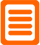 22
Bài 35
HOOCMON THỰC VẬT
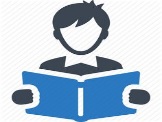 TƯƠNG QUAN GIỮA HOOCMON THỰC VẬT
IV
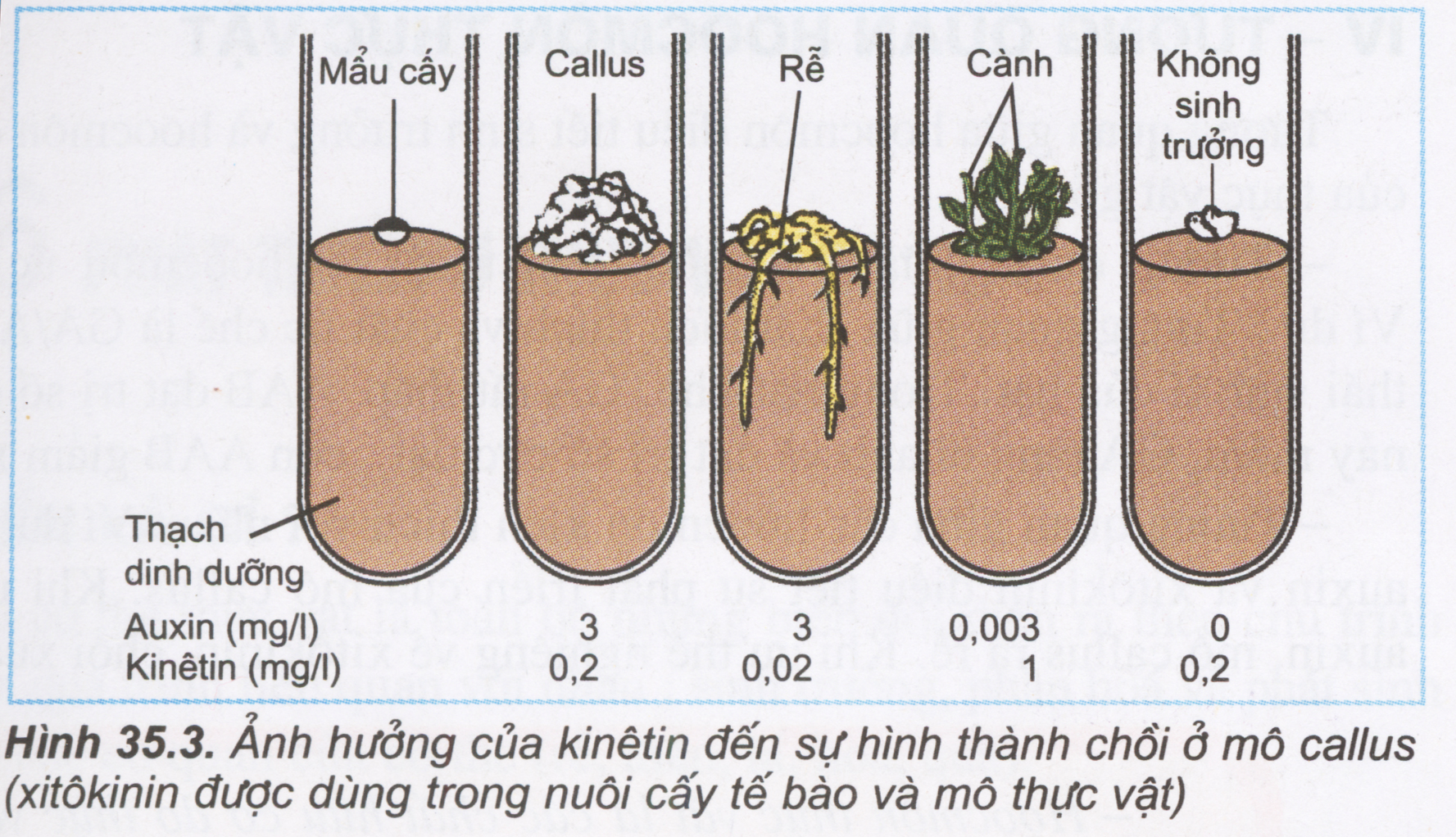 Em có nhận xét gì về sự tương quan giữa auxin và kinetin?
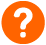 Ở những nồng độ khác nhau tạo ra bộ phận khác nhau.
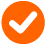 23
Bài 35
HOOCMON THỰC VẬT
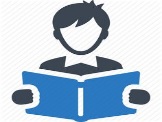 TƯƠNG QUAN GIỮA HOOCMON THỰC VẬT
IV
- Tương quan giữa hoocmôn kích thích và hoocmôn ức chế sinh trưởng điều tiết trạng thái sinh lý của hạt.
VD: tương quan giữa GA/AAB
+ Trong hạt khô GA rất thấp, AAB cực đại.
+ Hạt nảy mầm GA tăng nhanh còn AAB giảm rất mạnh.
- Tương quan giữa các hoocmôn kích thích với nhau.
VD: tương quan giữa auxin và xitokinin điều tiết sự phát triển mo callus
+ Auxin ưu thế mô callus ra rễ.
+ Xitokinin ưu thế mô callus mọc chồi.
24
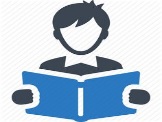 Bài 35
HOOCMON THỰC VẬT
Củng cố
HS trả lời các câu hỏi sau từ câu 1 -> 6:
Điều cần tránh trong việc ứng dụng hoocmôn thực vật là gì, vì sao?
Nêu vai trò của các hoocmôn thực vật sau bằng cách nối hai cột tương ứng.
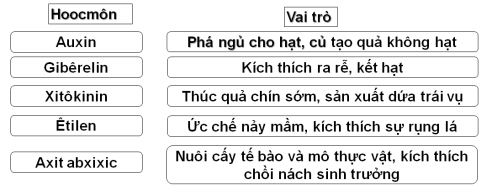 25
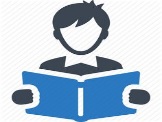 Bài 35
HOOCMON THỰC VẬT
Củng cố
HS thực hiện các câu hỏi sau:
3. Điều nào sau đây không đúng khi nói về auxin?
A.Kích thích ra rễ, cành giâm, cành chiết.
B.Ức chế sinh trưởng chồi bên.
C.Tác dụng kích thích hay kìm hãm phụ thuộc nồng độ.
D.Vận chuyển hướng gốc theo sự chênh lệch nồng độ.
E.Khi ngắt ngọn cây sẽ làm mất vai trò ưu thế đỉnh của auxin.
26
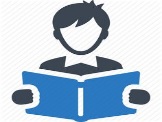 Bài 35
HOOCMON THỰC VẬT
Củng cố
HS thực hiện các câu hỏi sau:
4. Các chất kích thích tăng trưởng giảm, trong khi các chất kìm hãm tăng mạnh, trong thời kì:
a. Cây đang sinh trưởng mạnh.
b. Cây đã trưởng thành.
c. Cây chuẩn bị ra hoa.
d. Cây già cỗi.
e. Cây đang ra cành mới.
27
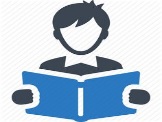 Bài 35
HOOCMON THỰC VẬT
Củng cố
HS thực hiện các câu hỏi sau:
5. Tại sao các nhà làm vườn trồng quất cảnh muốn ra hoa kết quả đồng loạt và đúng vào dịp Tết Nguyên Đán người ta tiến hành đào chúng, quật lên khỏi mặt đất (kĩ thuật đảo quất)?

6. Để tăng năng suất của bắp cải nên sử dụng chế phẩm có chứa loại phitôhoocmôn gì? Sử dụng chế phẩm này cho bắp cải vào lúc nào là đúng nhất? Giải thích.
28
Bài 35
HOOCMON THỰC VẬT
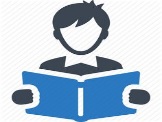 Dặn dò
HS khối 11 ôn tập nội dung bài 34 và 35 chuẩn bị kiểm tra. 
Chuẩn bị 36.
Chúc các em học tập tốt!
29
Cảm ơn!